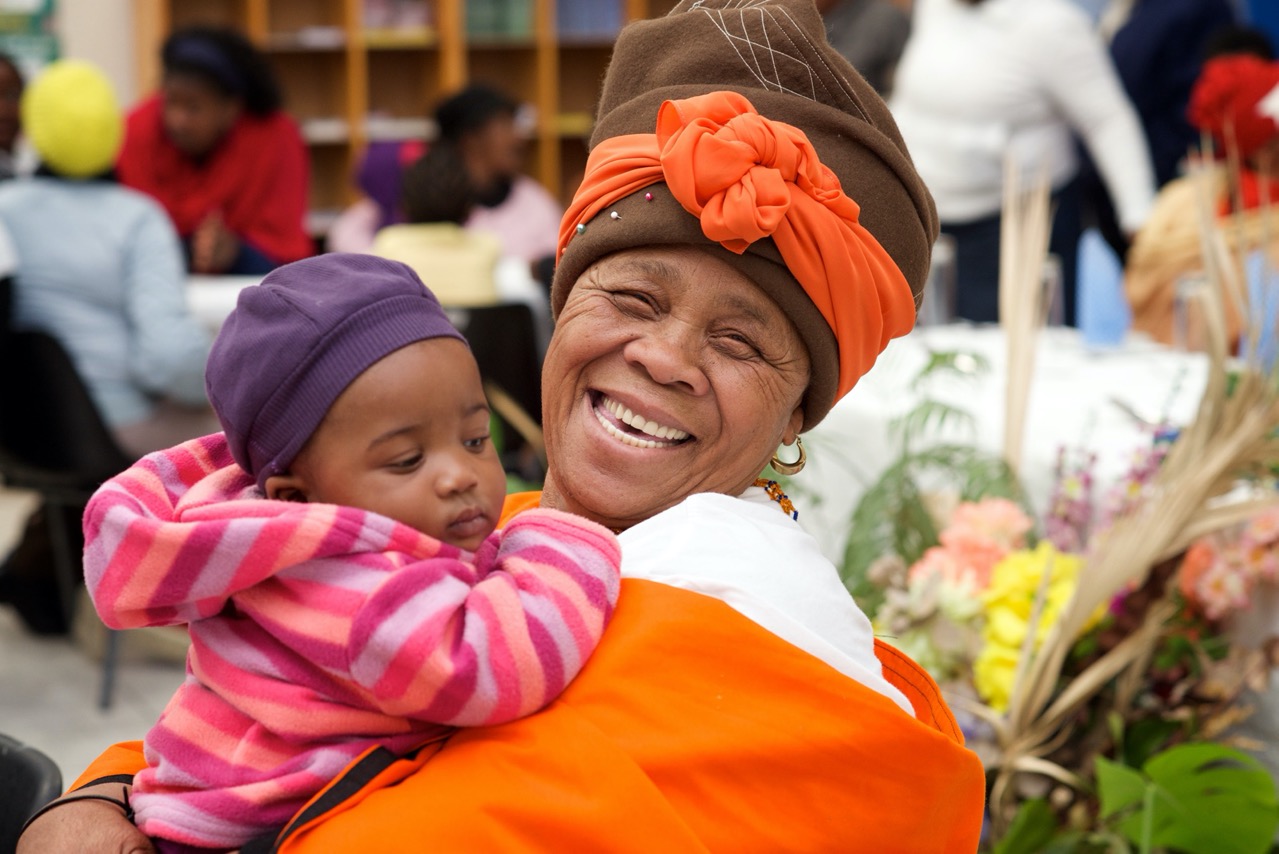 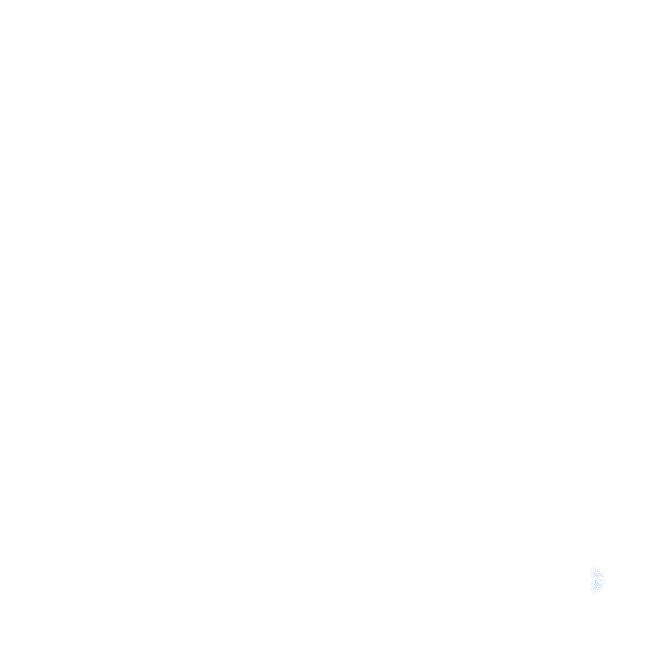 COVID-19 PLAYFUL PARENTING EMERGENCY RESPONSEGITAL 

An inter-agency initiative
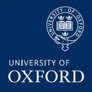 Jamie M. Lachman 
and Lucie Cluver
© Gregor Rohrig
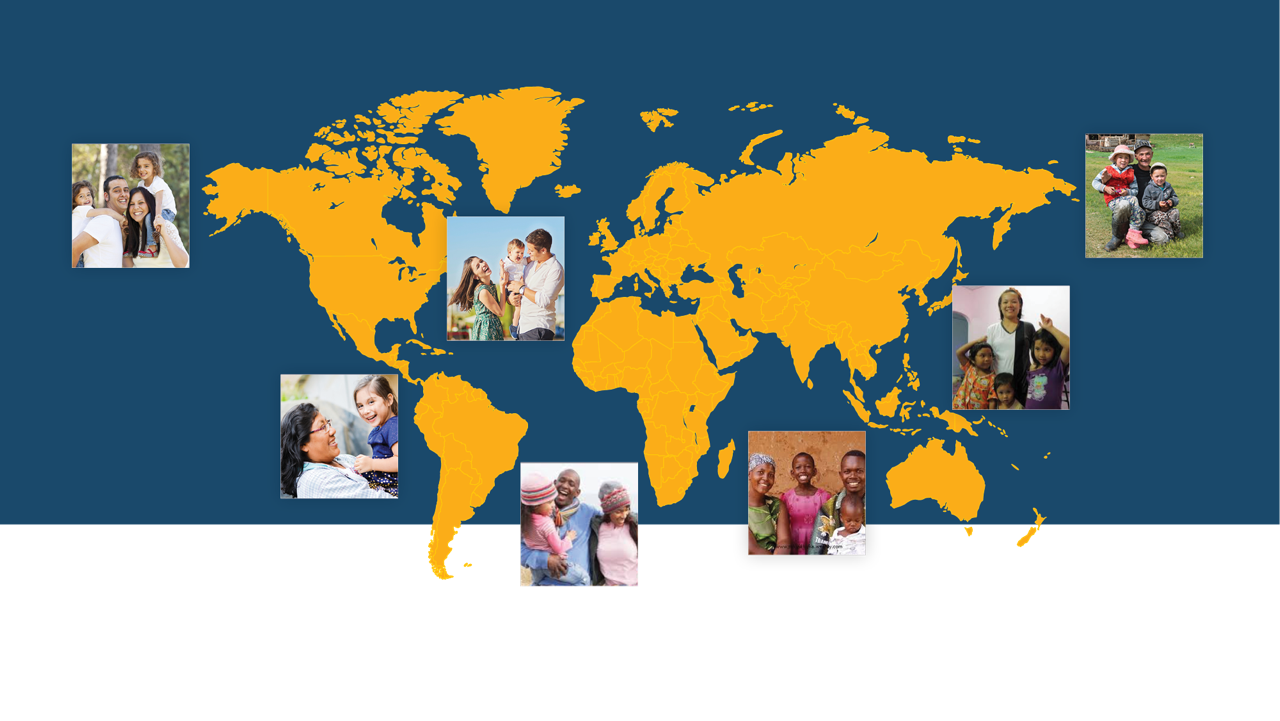 The COVID challenge
Economic crisis & government cuts
Every family needs parenting support
Stress, abuse, school closures
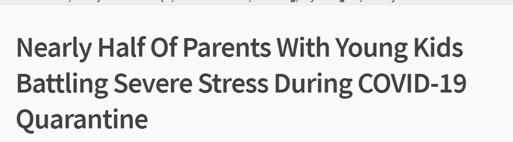 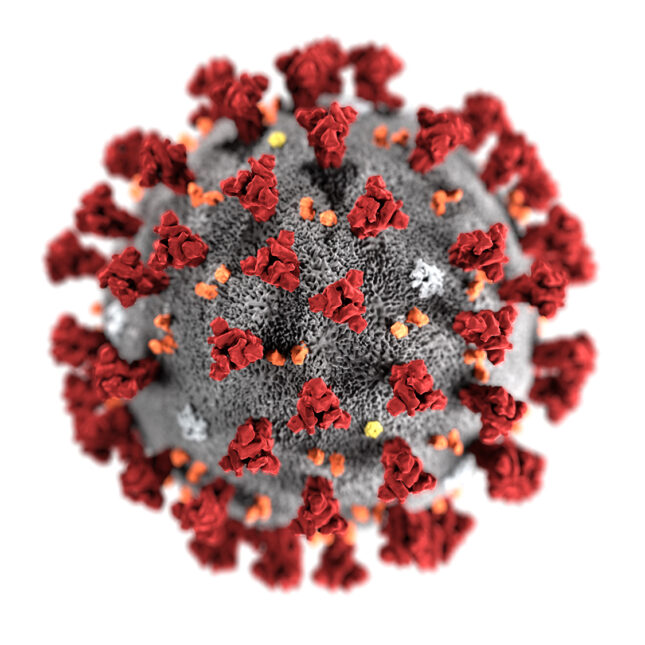 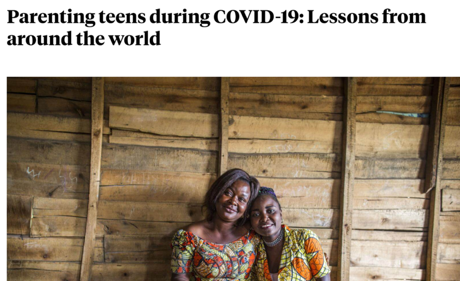 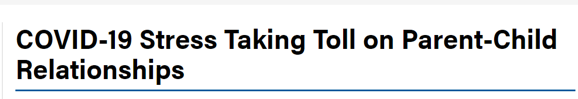 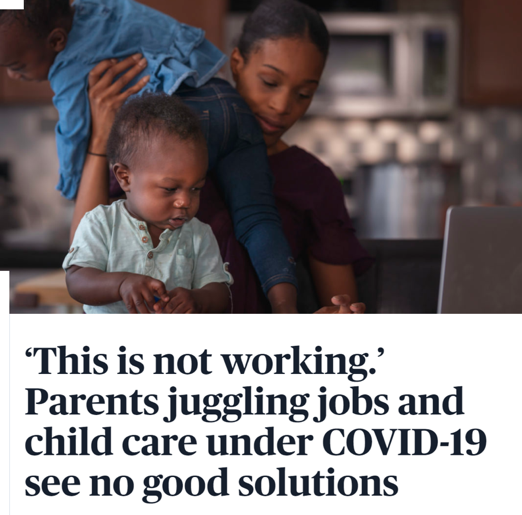 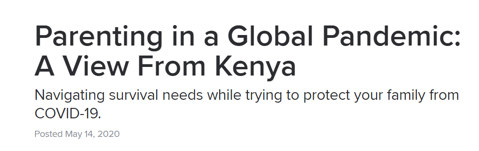 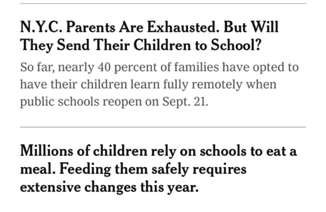 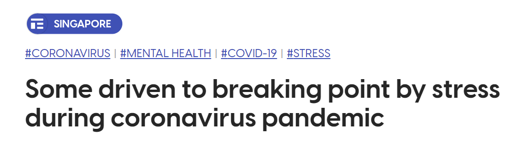 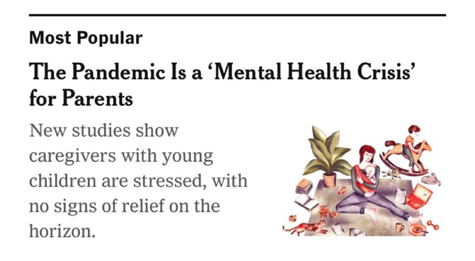 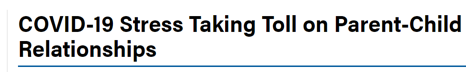 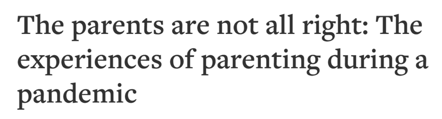 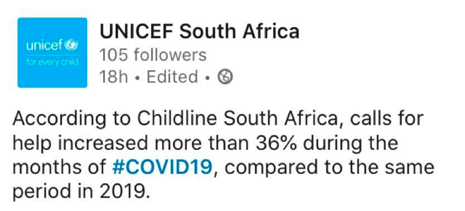 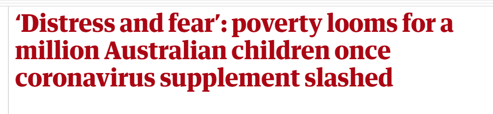 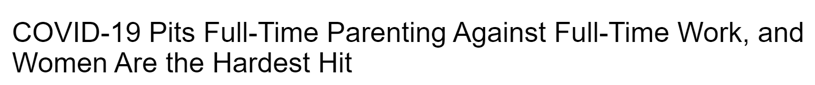 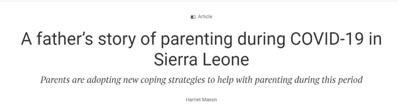 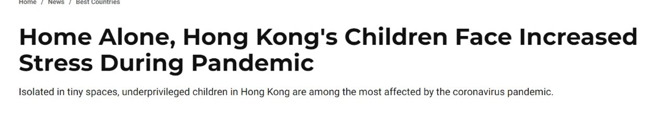 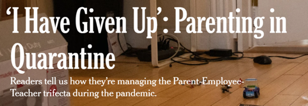 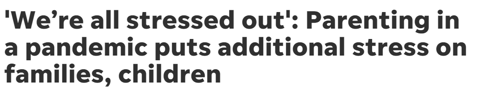 [Speaker Notes: - Why we are here today]
Evidence of Effectiveness
Child Abuse
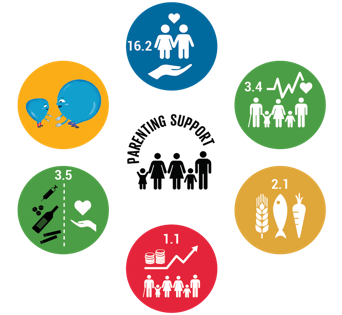 Positive Parenting
Mental Health
Hunger
Substance Abuse
77 Systematic Reviews
Number of randomized controlled  trials of parenting interventions in low- and middle-income countrries by year published
Poverty
WHO Parenting Guidelines 2021
Cluver, Orkin, Toska, Campeau, Webb, Carlqvist, Sherr, (2019) The Lancet Child & Adolescent Health
[Speaker Notes: Lucie:
-   Abundant evidence of traditional models developed over the last 30 years
Add WHO guidelines on responsive caregiving – include review
For ECD parenting – evidence shows that effects are variable as they scale
Add frances review]
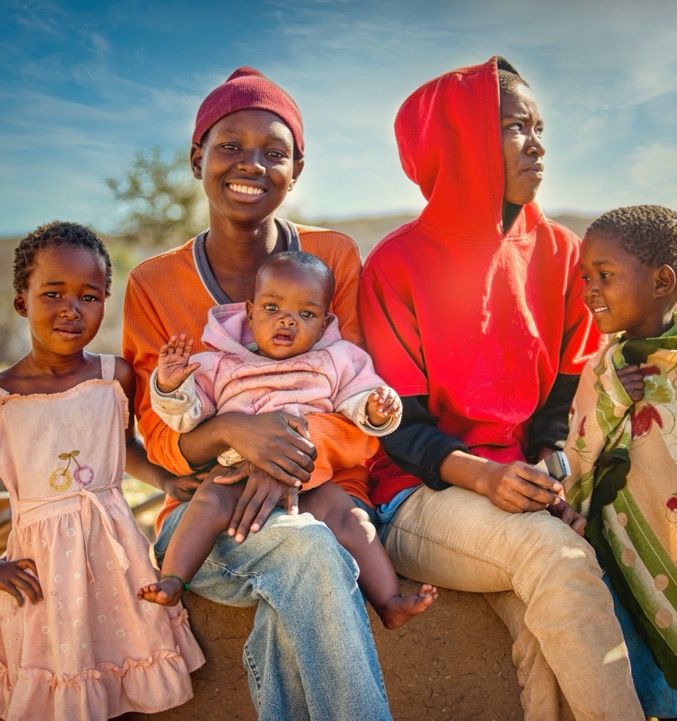 Parenting for Lifelong Health - Sinovuyo
Aim: Reduce the risk of child maltreatment and improve child wellbeing

10 randomised trials: South Africa (6), Philippines, El Salvador, Lesotho, and Thailand
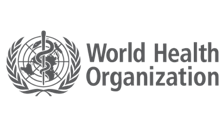 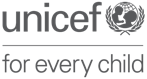 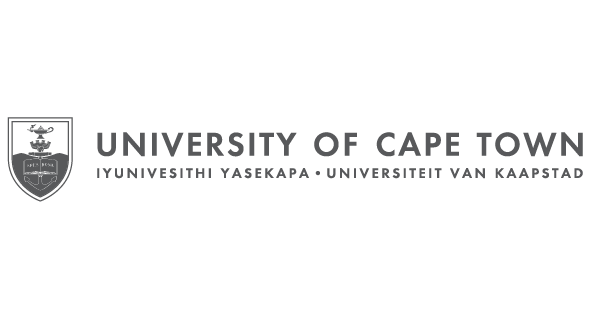 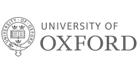 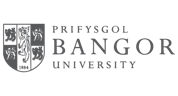 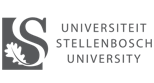 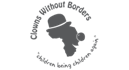 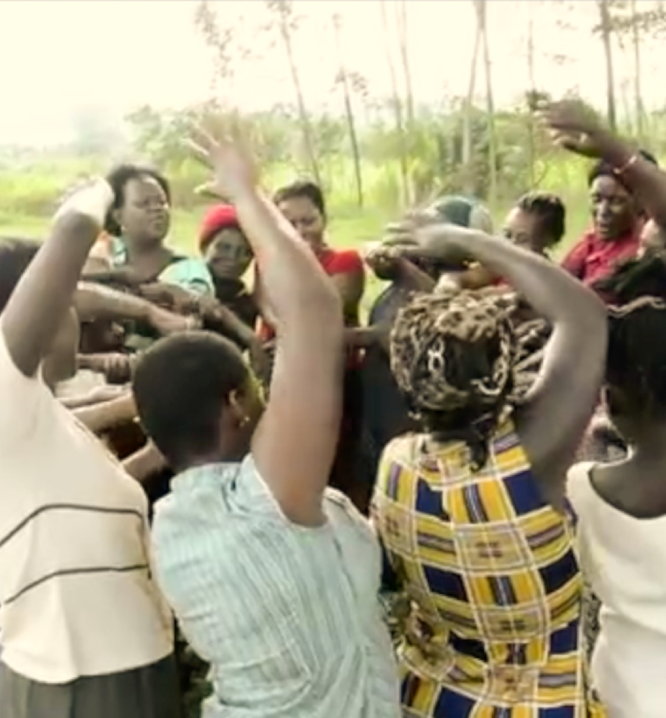 Parenting for Lifelong Health – Sinovuyo Teens
Developed and tested in South Africa, 14 sessions
Building relationships
Praise
Talking about emotions
Dealing with anger
Family problem-solving
Family budgeting
Cooling down conflict
Rules and Routines
Keeping safe outside
Responding to crisis
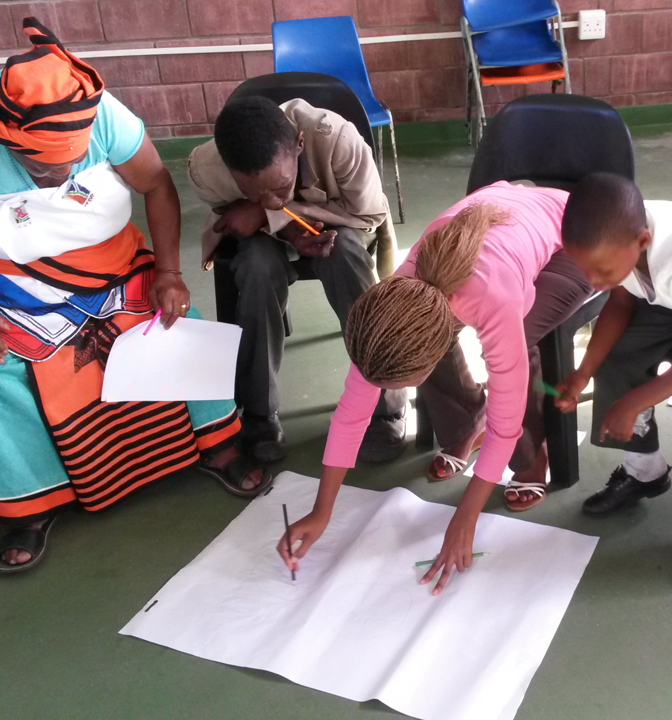 Parenting for Lifelong Health – Sinovuyo Teens
More parental supervision, More involved parenting,
More positive parenting, More social support,
More family protection, More family savings
Less violence, Less corporal punishment,
Less alcohol use, Less drug use
Less depression, Less parenting stress
Less borrowing money, Less shortfalls of food
Cost-effectiveness:  R6 for every  R1spent
Cluver et al (2018) BMJ Global Health. Redfern et al (2019) BMJ Global Health
COVID-19 Playful Parenting Resources
Derived from rigorously tested evidence-based programme 
Content adapted to fit COVID-19 context
Developed with and reviewed by UNICEF, WHO, CDC, USAID, and Global Partnership to End Violence
Simplified for transportability across cultures and contexts
Translated into over 100 languages
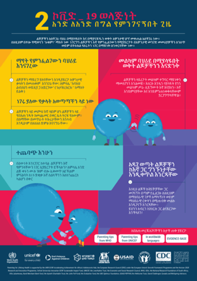 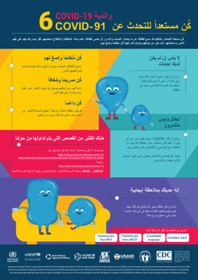 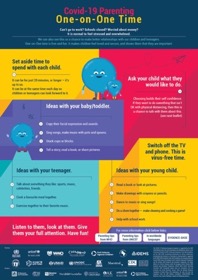 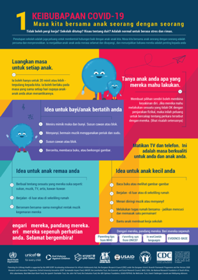 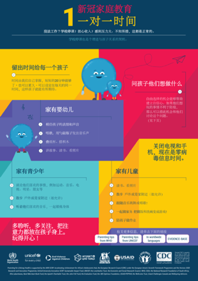 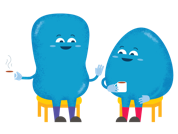 137.7 million reached
Moldova, Montenegro, North Macedonia: Developed online parenting support groups based on Parenting for Lifelong Health
Moldova, North Macedonia, Romania: Testing delivery of Parenting for Lifelong Health via Zoom (2021)
Pakistan: National television broadcast
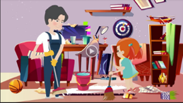 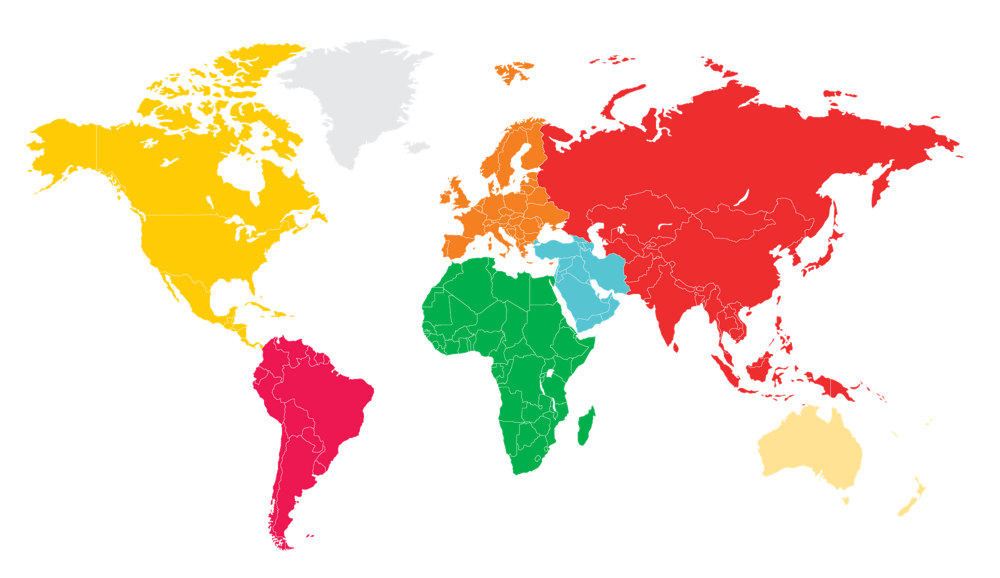 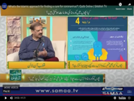 Kyrgyzstan: Cartoon videos on national television reaching over 2 million people
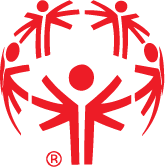 Thailand: Government distributed leaflets in Health Promotion hospitals throughout the country
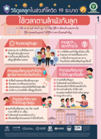 Special Olympics:
in 130 countries
Zimbabwe: Reached over 1million via national radio stations.
Laos: National Government and UNICEF speakers in 5,800 villages for 50% of population
Jamaica: Shared audio tips on national radio
India: Created phone-call based family mentoring programme based on the parenting tips.
South Africa: Reached over 6.8 million people through 50 different community radio stations
Sri Lanka, Cameroon India, Montenegro, Philippines & South Africa: Delivered with food packages
Philippines: National Government and UNICEF webinars for over 1500+ families
Paraguay: 1million reached online with the First Lady’s support
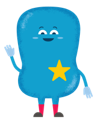 Cameroon: Used tips in workshops presented to fathers in the community
Kenya: 
Safaricom ringtones of COVID-19 parenting song
Malawi & Zambia: 
Blantyre Synod Radio broadcast reaching over 11 million people
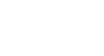 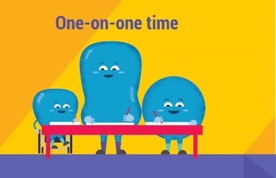 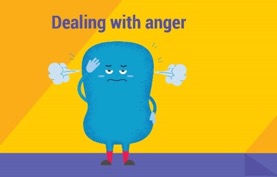 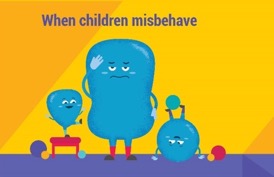 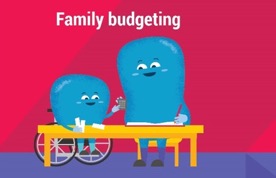 Evidence-Based Playful Parenting
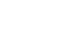 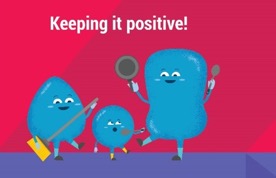 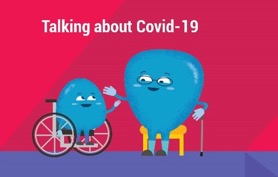 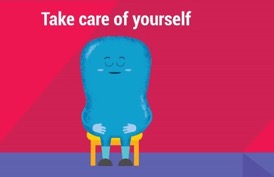 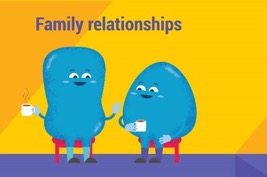 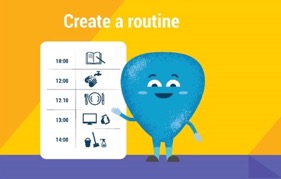 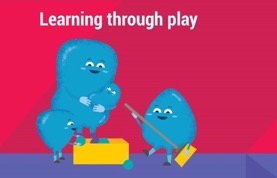 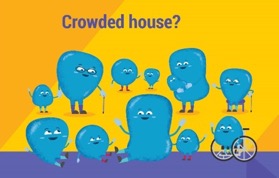 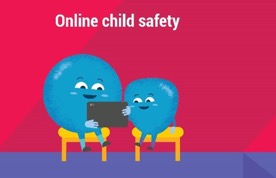 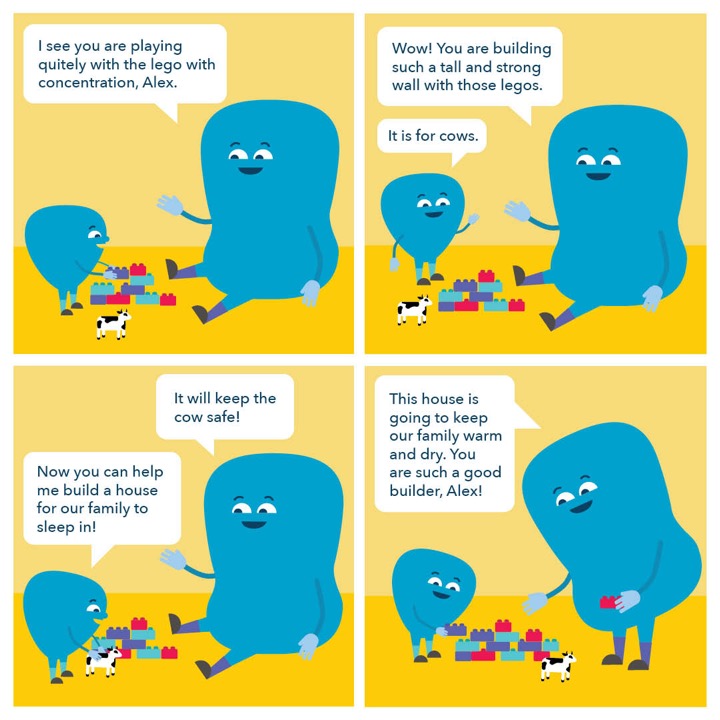 One-on-One Time
Positive relationship building

20 minutes a day

Child-led play

Switch off TV and phone
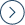 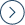 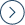 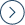 Parenting for Lifelong Health – People Plus Digital
ParentApp
PLH In-Person
ParentChat
ParentText
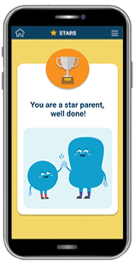 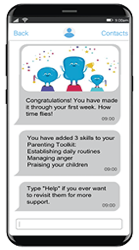 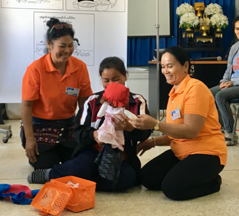 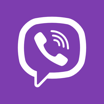 Parenting programs delivered by trained facilitators in-person or Zoom
5-14 s modules for groups of 10-15 participants
Strongest evidence for effectiveness across multiple outcomes
Delivered in over 25 countries for more than 300,000 families
Can be delivered via Zoom or other video conferencing
Online parent support groups based on PLH (ages 2-17)
8 weekly modules; 2 chat sessions per module (8-15 parents)
Weekly assignments and feedback sessions
Pilots in Malaysia, Moldova, Montenegro, North Macedonia, Philippines, South Africa
Interactive chatbot delivery to basic phones and smartphones (ages 0-17)
5-10 weeks of daily content depending on user-driven frequency
On-demand content (e.g., child behaviour, stress, services)
Reminders for practicing skills and reducing stress
Pilots in 2021 in India, Jamaica, Malaysia, Philippines, South Africa
App-based program for parents of adolescents (10-17)
Parenting support through joint activities and stories for parents
Reminders for practicing skills and reducing stress
Check-ins and reminders on parenting and emotional wellbeing
Piloting in 2021 in South Africa
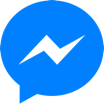 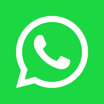 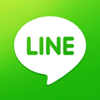 [Speaker Notes: Lucie….]
Core Principles
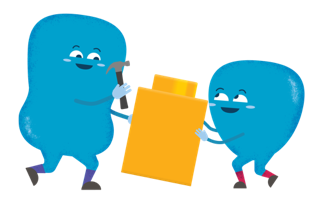 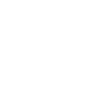 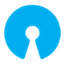 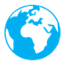 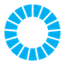 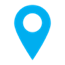 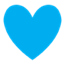 Evidence of Impact
Scalable & Low-Cost
Open Source & Non-Commercial
Adaptive & Locally Relevant
Playful & Empathetic
Policy Partnerships
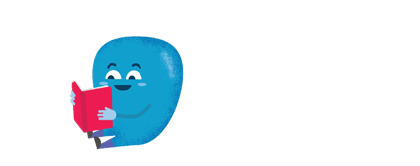 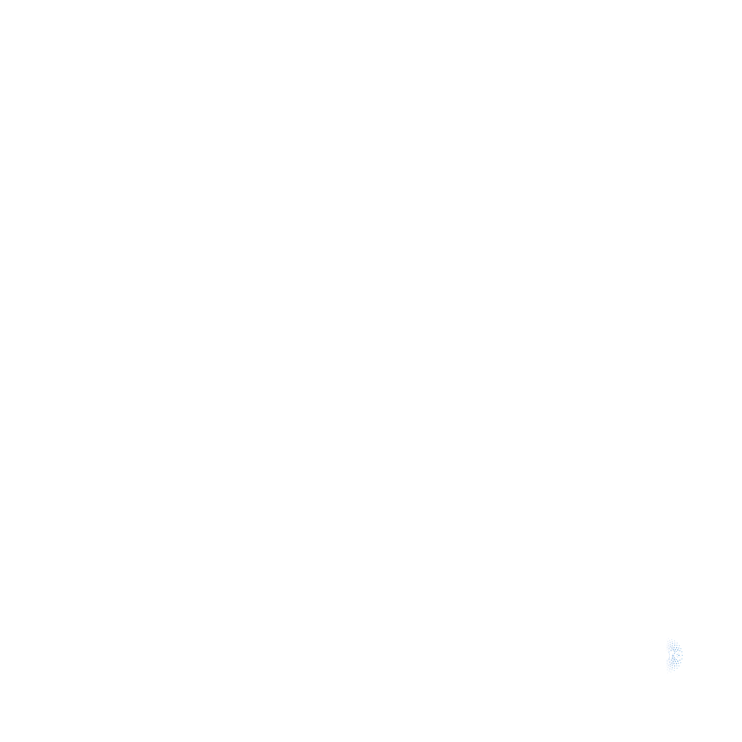 THANK
YOU !
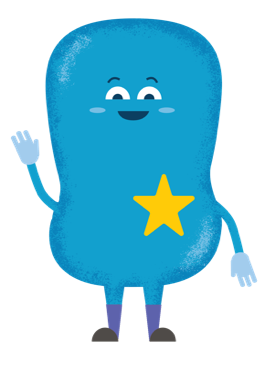 COVID-19 Playful Parenting Emergency Response
Dr Jamie M. Lachman & Professor Lucie Cluver
www.covid19parenting.com